История возникновения лоскутной техникиавтор: Горюнова Н.Ю. МБУ школа №1 имени виктора Носова г.о.Тольятти
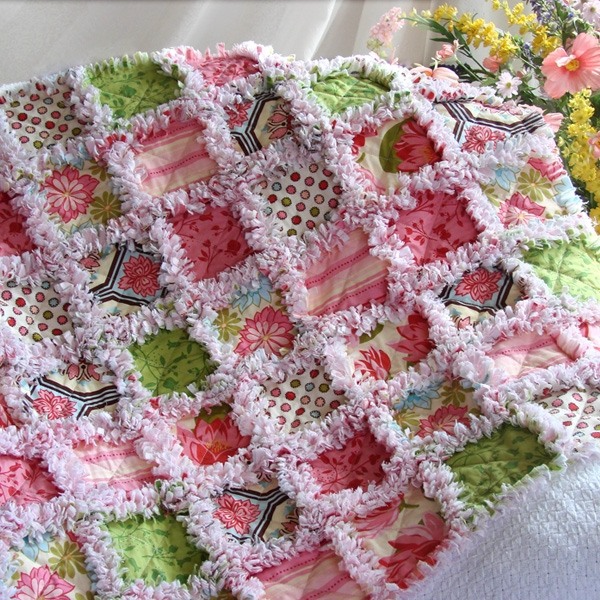 Рукоделие - развивает художественный вкус и умение, воспитывает терпение, приучает к аккуратности, обогащает нашу внутреннюю жизнь.
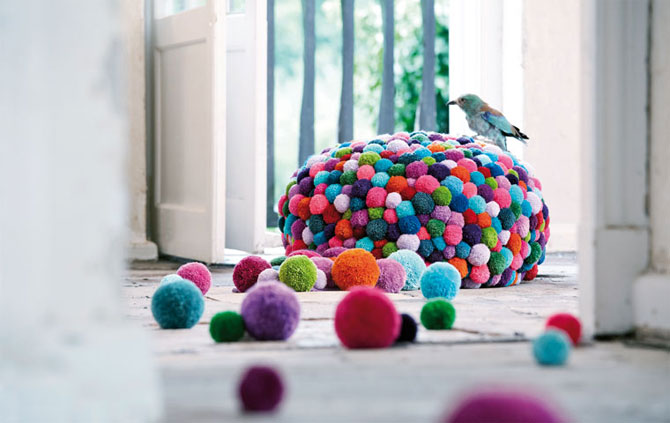 До последнего времени считалось, что лоскутное шитье (печворк или квилт) является самым «молодым» видом рукоделия.
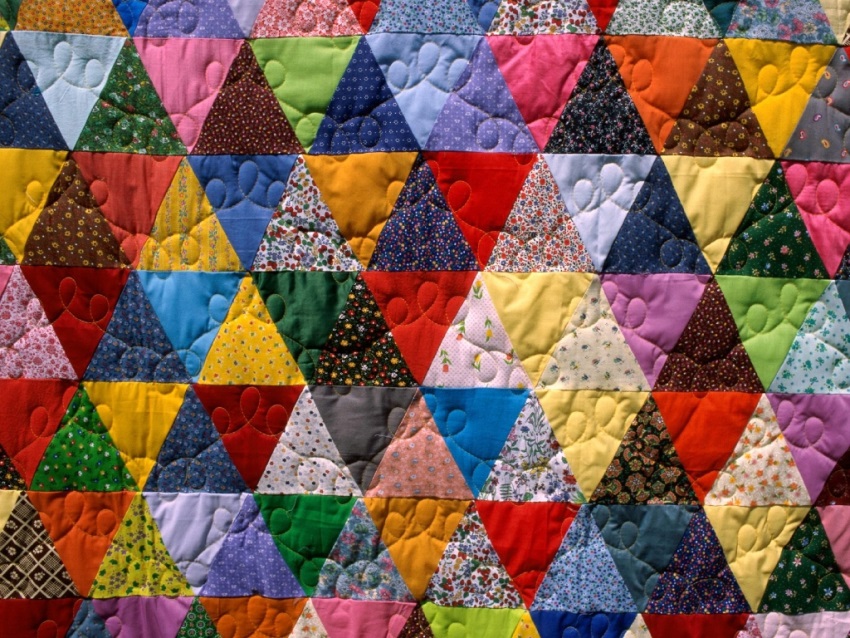 Тем не менее, самая древняя аппликация, датированная 980 г. до н.э. была найдена в Египте. А в скифских курганах(100 год до н.э.—200 год н.э.) обнаружены фрагменты стеганых одеял с элементами аппликации.
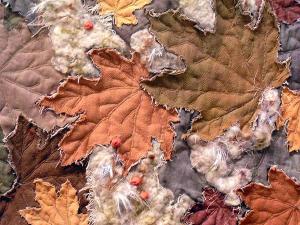 Причиной появления своеобразного лоскутного шитья явилась бедность.
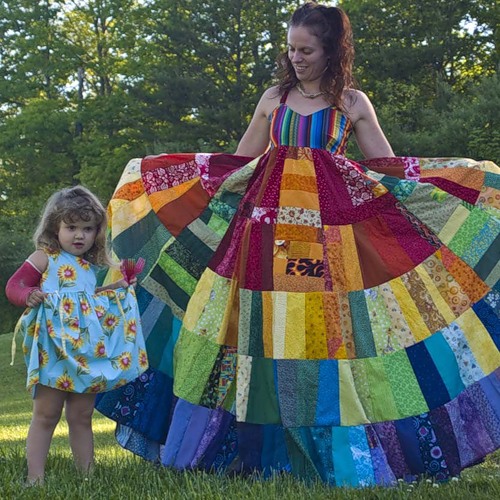 В настоящее время к шитью из лоскута относятся как к виду искусства. Художественные изделия из лоскута по праву заняли достойное место среди произведений декоративно-прикладного творчества во многих странах мира.
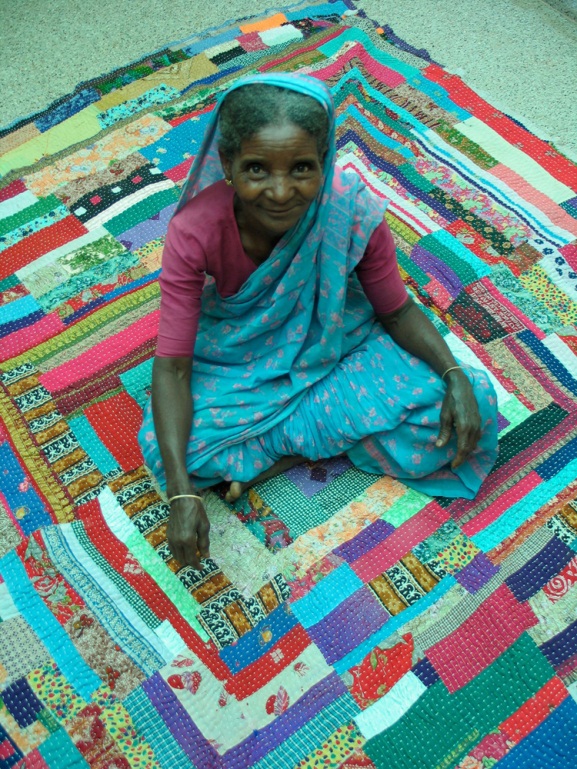 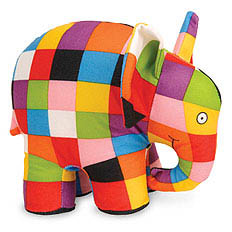 Patchwork (печворк)— лоскутная работа; сшитый из лоскута. Происходит от англ. patch — заплатка или кусочек материала, лоскут, пятно неправильной формы; work — работа.
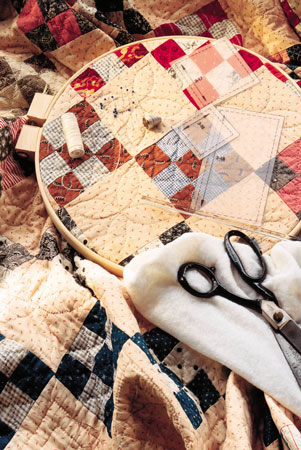 Виды лоскутного шитья:
1. Техника «Быстрые квадраты»:
Очень удобная техника для начинающих. Этим способом изготавливаются сборные квадратные блоки (быстрые квадраты), нарезанные из заранее сшитых полос ткани. В данной технике изготовить большое покрывало можно за считанные часы.
2. Техника «Акварель»:

Достаточно популярная техника, в которой тоже используются квадраты. Иногда квадраты сшиваются в блоки, из которых изготавливается полотно. Главное условие удачного изделия – правильно подобранная цветовая гамма.
3. Техника «Полоска к полоске»:

Лоскутное шитье с использованием разноцветных полос ткани. Собирая рисунок из полос, их расположение и сочетание можно варьировать как угодно. Таким легко образом сшить озорной коврик или большое лоскутное покрывало в виде уложенных паркетных дощечек: лесенкой, зигзагом, ромбиками или уголками. В результате из полос получают узоры «Паркет», «Елочка» и «Колодец».
4. Техника «Бревенчатая изба»:

Еще один способ шитья из полос. В этой технике полосы собирают вокруг центрального квадрата, укладывая их по спирали. Один из вариантов данной техники – смещение квадрата в угол. А для четкости узора рисунок собирают из парных одноцветных полос.
5. Техника «Волшебные треугольники»:

Треугольники – один самых распространенных элементов в лоскутном шитье. Мало того, что этой фигуре приписывали магическую силу, треугольники еще и очень удобны в работе. Из них составляют и простые квадраты, и сложные звезды. Чаще всего в лоскутном шитье используют прямоугольные равнобедренные треугольники. Сшивая их по длинной стороне, получают двуцветные квадраты, а соединяя короткими сторонами – узоры из многоцветных пестрых полос. Наиболее популярные узоры, в которых применяются треугольники: «Мельница», «Алмаз», «Звезда».
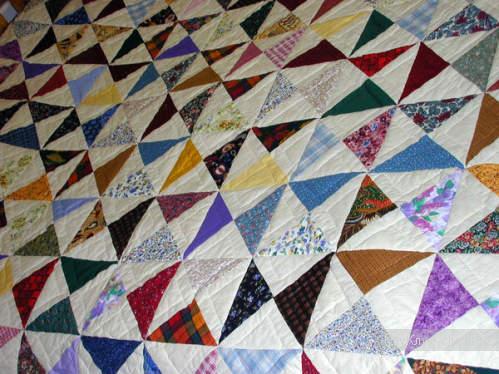 6. Техника «Лоскутные уголки»:

Русское изобретение. Техника отличается от всех предыдущих тем, что уголки не вырезаются по шаблону, а складываются из квадратов или полос ткани. Затем получившиеся уголки собираются в полосы (тесьму) из которой и сшивается полотно. При этой технике лоскутного шитья получается объемное полотно.
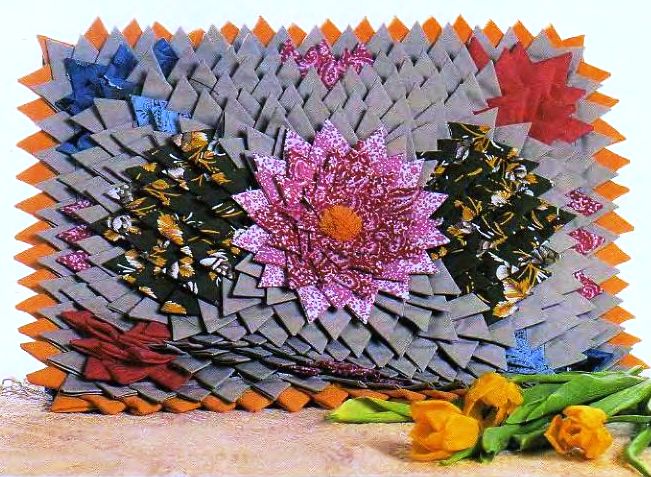 7. Техника «Шахматка»:

Здесь также используются квадраты, а точнее не квадраты, а квадратики, которые укладываются в шахматном порядке. Кстати, собрать шахматку можно из ромбов, просто развернув квадраты углом. Собирается узор из элементов двух контрастных расцветок.
8. Техника «Русский квадрат»:

Национальная русская техника, отличающаяся сложностью сборки узора, в основе которого лежит квадрат, а верхний и нижний ярусы составлены из равнобедренных треугольников. Следующие ярусы узора собирают из полос и треугольников. Ярусы делают либо одинаковыми по размеру, либо «растущими» от центра к краям.
9. Техника «Соты»:

Известна также под названием «Бабушкин сад». Полотно собирается из шестиугольников и узором напоминает соты. Иногда из шестиугольников собирается цветок, середина которого выделяется пуговицей, обтянутой тканью.
10. Техника «Ляпачиха»:

Весьма своеобразный и озорной способ лоскутного шитья, в результате которого получается объемное полотно.
Кухонная прихватка из лоскутков своими руками